Realizarea unui calculator de buzunar
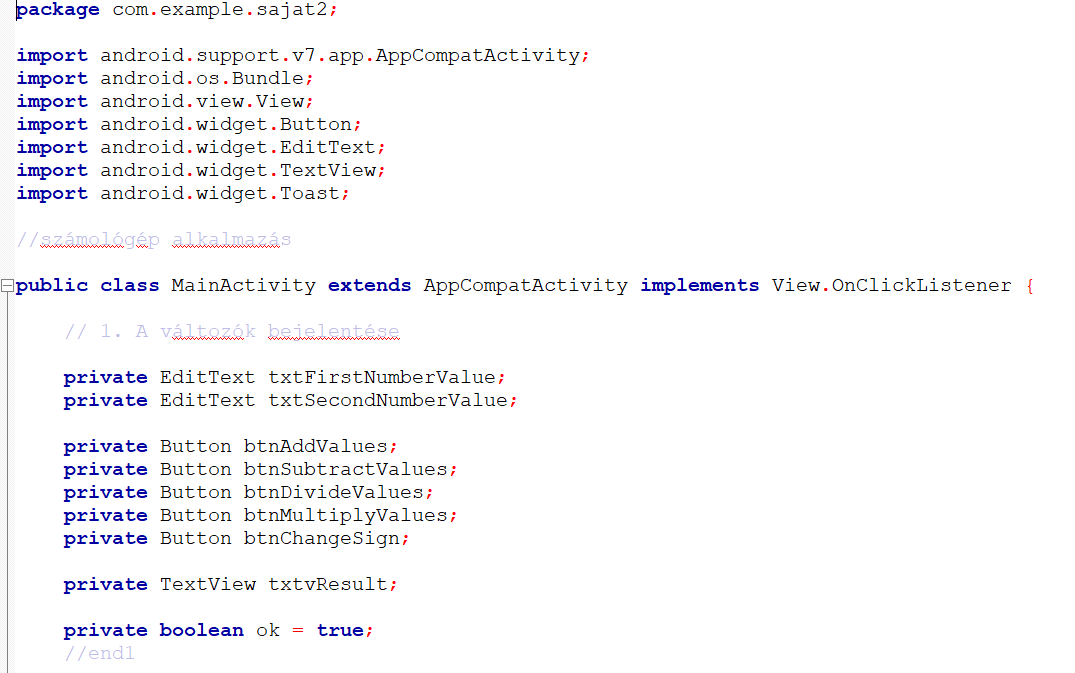 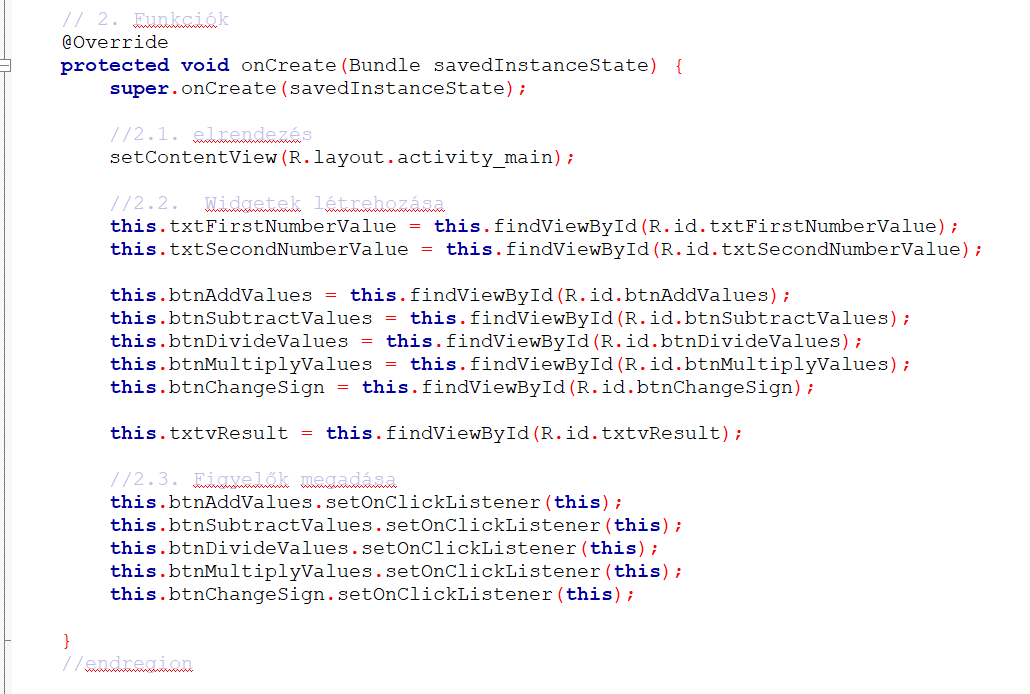 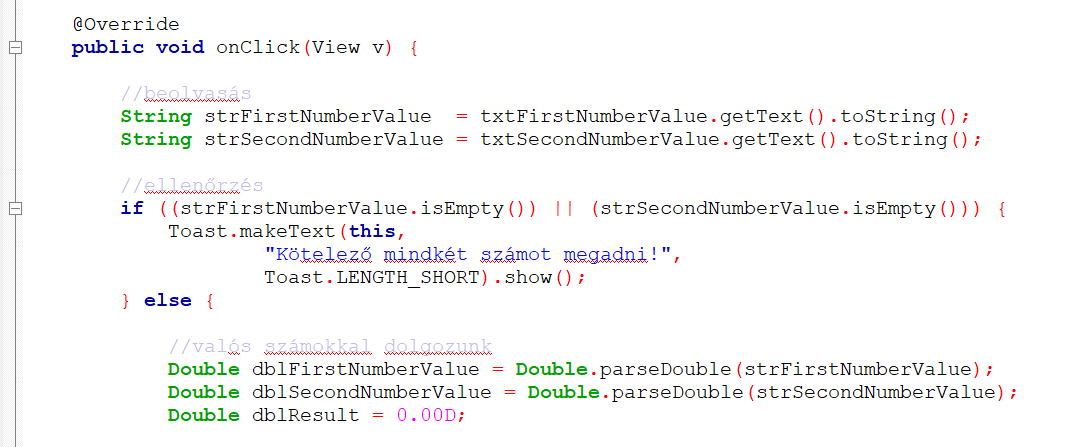 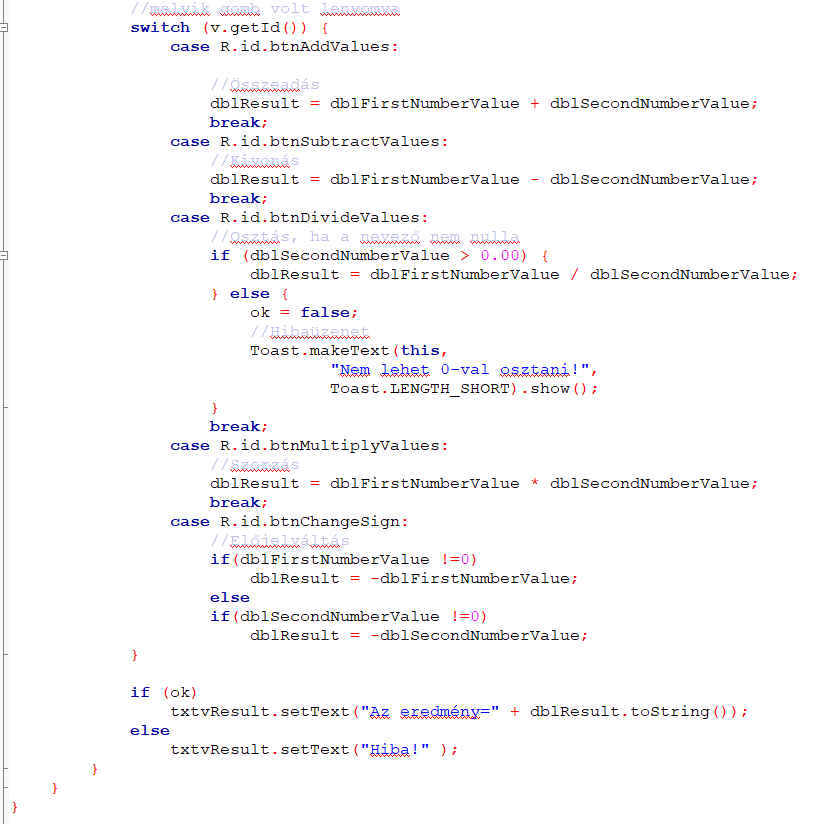 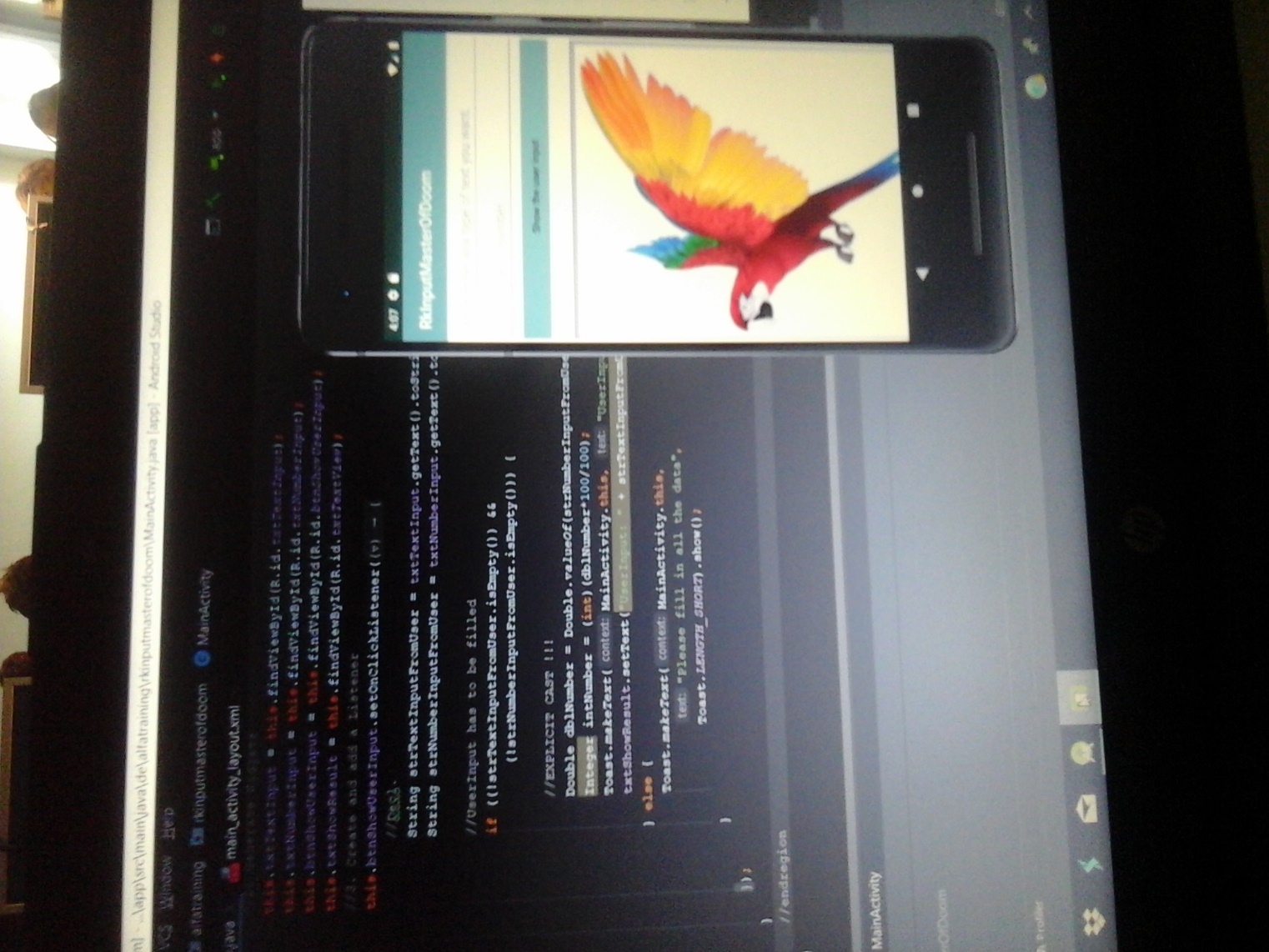 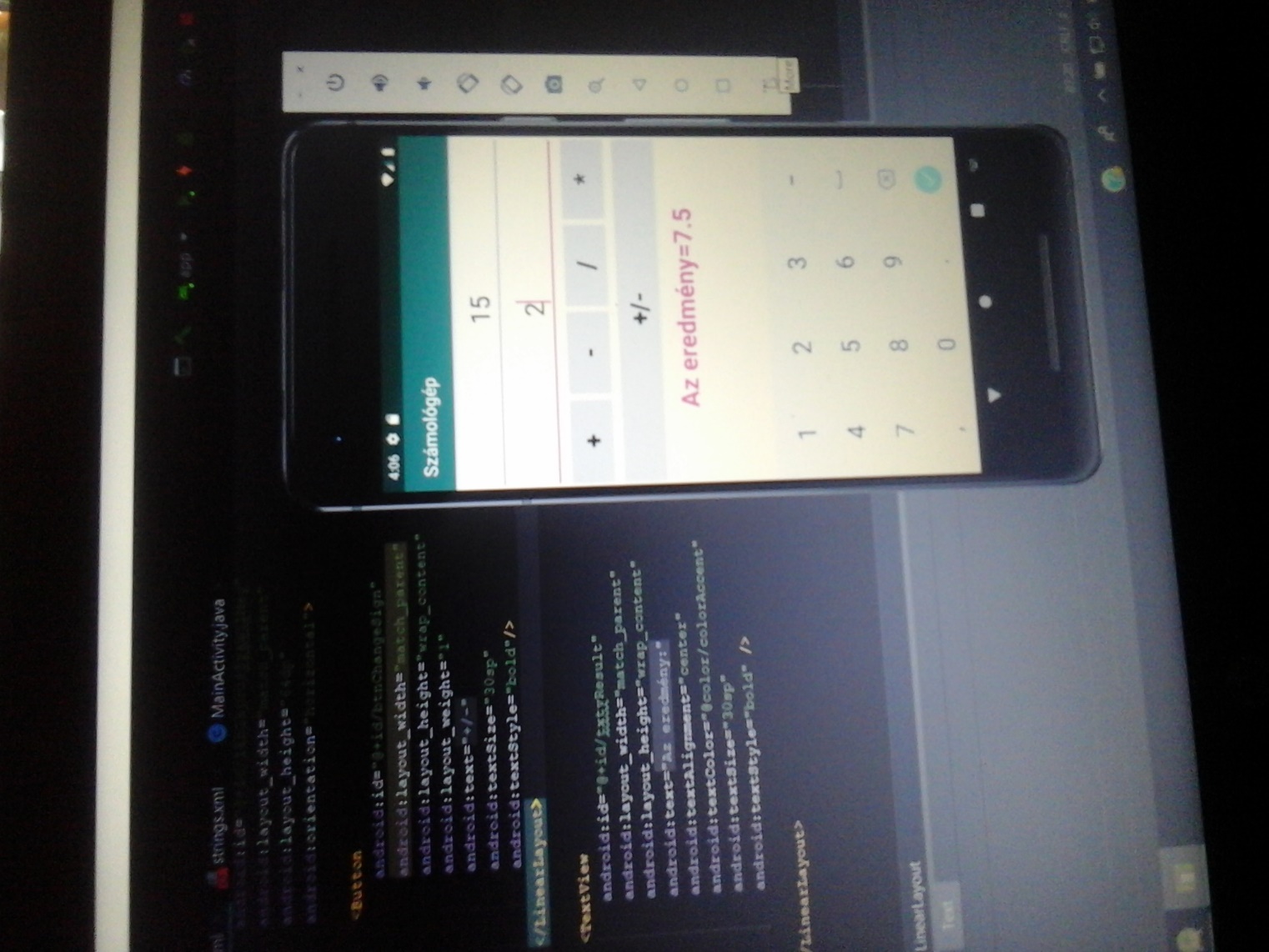 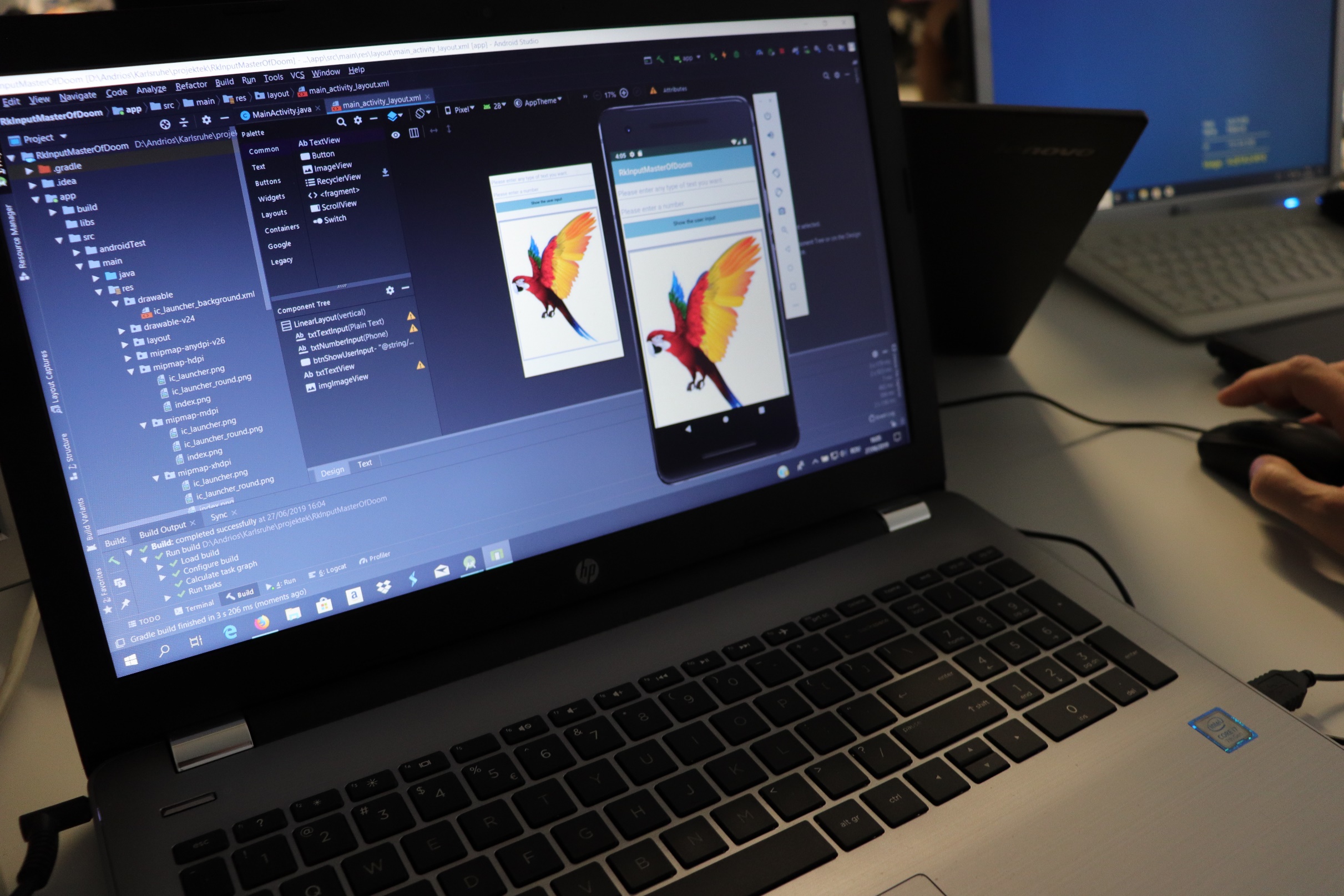